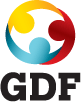 Secretaria de Estado de Planejamento e Orçamento
Subsecretaria de 
Planejamento Governamental

- 2013 -
2
Sistema de Acompanhamento Governamental – SAG  ePrestação de Contas Anual do Governador- Relatório Anual de Atividades-  Indicadores de Desempenho por       Programa de Governo
3
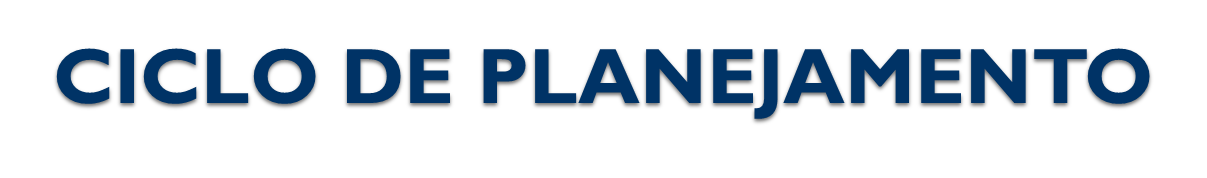 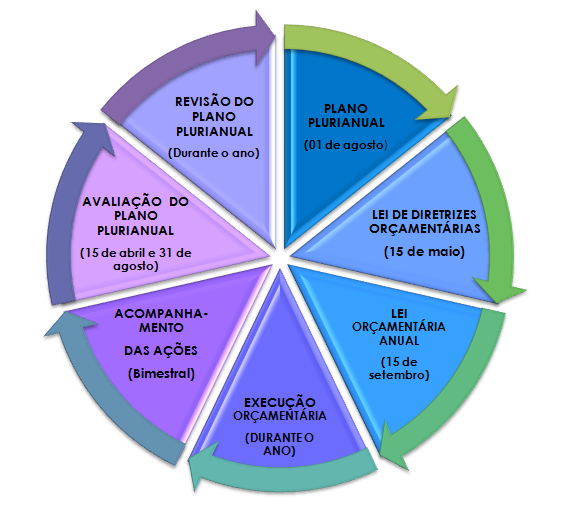 Relatório de Atividades
4
FUNDAMENTAÇÃO LEGAL
Lei Orgânica do Distrito Federal, art. 153, inciso III;
Lei de Diretrizes Orçamentárias – LDO - Lei nº 4.895, de 26/07/2012, art. 78;
Decreto nº 32.598/2010, de 15/12/2010, arts. 89 a 92;
Resolução nº. 38/90 do TCDF, artigo 138, incisos V e XV (alterados pela Emenda Regimental nº. 24, de 08/07/2008);
5
Art.138. As contas a serem apresentadas pelo Governador, conforme estabelece o art. 100, inciso XVII, da LODF, nelas incluídas as do Poder Legislativo, deverão conter os seguintes elementos: 

(....)

V – relatório das atividades dos órgãos e entidades do Complexo Administrativo do Distrito Federal, devendo ser compatível com o relatório físico-financeiro e mencionados os indicadores de desempenho utilizados no acompanhamento e na avaliação de gestão quanto à eficiência, eficácia e economicidade;

XV – indicadores de desempenho, por programa de governo;

(....)
6
Sistema de Acompanhamento Governamental – SAG


Orientações 6º bimestre
7
SAG – 6º bimestre
Período para atualização do SAG: 
16/12/13 a 10/01/2014

Informações referentes ao mês de dezembro, fechado.

Relatório representa o encerramento do exercício – As unidades devem atualizar e revisar as informações e ajustar, quando necessário, para que reflitam a realidade, de forma clara e objetiva.
8
SAG – 6º bimestre
Nenhuma etapa pode permanecer no estágio “A ser iniciada – SI”.  A UO deve analisar e alterar para um dos seguintes estágios:

CO – Concluída: A etapa programada teve sua execução finalizada. Verificar se as informações estão quantificadas fisicamente e se correspondem a 100%;

AT – Atrasada: A execução da etapa teve início e por algum entrave burocrático, orçamentário ou financeiro está em andamento, porém atrasada em relação ao cronograma físico previsto;
9
SAG – 6º bimestre
NO – Andamento normal: Somente podem terminar o exercício como NO as etapas referentes a projetos, que foram programadas no SAG para ultrapassarem o exercício, cujas realizações não estejam em atraso e que tenham  previsão na LOA 2014 . 	A Unidade deve verificar se a data de término está correta. 

Obs.: As ações do tipo “atividade” que tiveram início devem ser concluídas – CO no 6º bimestre.
10
SAG – 6º bimestre
PA – Paralisada: A execução da etapa teve início e por decisão interna, por algum entrave burocrático, orçamentário, financeiro ou alguma situação de natureza técnica foi interrompida, porém há previsão de continuação;

CA – Cancelada: Ocorre quando a dotação orçamentária foi cancelada em sua totalidade por força de Decreto ou Lei e não há perspectiva de executá-la no exercício. Para etapas sem execução física e/ ou financeira. Informar o Decreto ou Lei que deu causa ao cancelamento;
11
SAG – 6º bimestre
NI – Não iniciada: A etapa programada não teve execução física e nem financeira, não foi iniciada no prazo previsto ou por decisão do titular da unidade não há interesse, necessidade ou condições de executá-la. A Unidade deve rever/ atualizar o campo do desvio;

EE – Empenhado a executar (estágio novo): Somente para projeto empenhado e inscrito em restos a pagar, cuja execução física será concluída no ano seguinte e  para o qual não há programa de trabalho na LOA 2014.
12
SAG – 6º bimestre
Unidade de medida: verificar, em todas as etapas, se está correta e coerente nos campos “etapa prevista” e “etapa realizada”.
Etapas em desvio: verificar se a “causa” e a “natureza” do desvio estão compatíveis e atualizadas
Código de obras: Verificar se existem etapas que não se referem a obras e, por equívoco, que consta código de obras. Neste caso, excluir o código. Da mesma forma, verificar se nas etapas que se referem a obras consta o código de obras adequado, de acordo com a tabela do sistema SAG.
13
SAG – 6º bimestre
Exemplo (informação incompleta):
Etapa Prevista: Construir Terminais Rodoviários.

 Etapa Realizada: Obra de construção do Terminal Rodoviário do Setor "O" - Ceilândia, Processo 090.001.136/2011, faturas 395, 398, 399, 457 e 461. Obras realizadas pela XX /XX apresentadas como contrapartida do programa PTU. Em andamento 88%.
14
SAG – 6º bimestre
Exemplo (informação completa):

Etapa prevista: Elaborar estudos e projetos executivos de readequação do corredor de transporte público do Eixo Oeste do DF e vias complementares ao sistema.
15
SAG – 6º bimestre
Etapa realizada: Executados 41% dos serviços - concluídos estudos de topografia/tráfego. Proj. parciais e estudos de tráfego sob correções e ajustes das Av. Hélio Prates, Sandú Norte, Comercial, interseções principais em Taguatinga, corredor Sol Nascente, duplicações e acesso no Sudoeste, passagem pedestre subterrânea na EPTG e EPIG, paisagismo da EPIG e ESPM, complem. do sistema viário da ESPM/TAS e da SMAS/Hípica; concluído 01 proj. da interseção W3-Sul/ESPM. CT.: 013/2013 (MM) - Proc.:110.000.397/2012.
16
PRESTAÇÃO DE CONTAS ANUAL DO GOVERNADOR - 2013
Relatórios sob responsabilidade da SEPLAN:

Relatório de Atividades: deve ser elaborado, com dados fechados até 31/12/2013, e encaminhado à SEPLAN até o dia 20/01/2014 (art. 90, § 4º, Decreto 32.598/2010); e

Relatório de Indicadores de Desempenho por Programa de Governo: os índices dos indicadores devem ser atualizados no SIGGO até o dia 20/01/2014 (Decisão TCDF nº.  5.260/2012).
17
Relatório Anual de Atividades
18
Relatório de Atividades - Unidades
Elaborado pelos órgãos e entidades do GDF (unidades orçamentárias e secretarias especiais),  deve refletir as realizações do exercício, com ênfase nas atividades finalísticas. 

Proporciona aos dirigentes e colaboradores a oportunidade de demonstrar sua atuação interna e externa e possibilita uma reflexão sobre o desempenho no exercício finalizado, as perspectivas futuras e os produtos e serviços ofertados à população do DF.
19
Relatório de Atividades - Unidades
Observar resposta ao Ofício Circular nº 042/2013/GAB/CACI, de 10 de outubro de 2013.
Subsidia o Relatório de avaliação da eficiência e eficácia da gestão.  
Instrumento de prestação de contas aos órgãos de controle interno, externo e à sociedade.
Obs: Prestação de Contas 2011 e 2012 aprovadas pela CLDF
20
Relatório de Atividades
Unidades Extintas – apresentam o relatório com as informações desde o início do exercício até a data de encerramento de suas atividades;
Unidades criadas no exercício – apresentam o relatório com as informações a partir da data de criação até o encerramento do exercício;
Unidades subordinadas e/ou vinculadas - apresentam seu próprio relatório, ou seja, separado da Secretaria (inclusive os Fundos Especiais).
21
Relatório de Atividades
Servidores indicados pelo titular da unidade devem coletar as informações dos setores e consolidá-las em um único documento que refletirá as realizações da unidade como um todo.

	Obs:  As informações não devem ser separadas por  setores, diretorias, coordenações, subsecretarias. 
	Ex:  A  Secretaria de Saúde realizou a vacinação de 100.000 mil crianças...
22
Fases de Elaboração do Relatório
Fase 1 – Realizada pela SUPLAN:

Elaboração das instruções e da estrutura básica para o Relatório de cada unidade e envio para o e-mail dos servidores indicados;

A estrutura é organizada por Programa Temático, Objetivo Geral, Objetivo Específico, Indicadores e  tabelas extraídas do Sistema SIGGO.
23
Fases de Elaboração do Relatório
As tabelas da  execução orçamentária e financeira em nível de  ações e subtítulos contem valores da dotação inicial, despesa autorizada, empenhado e liquidado até 14/10/2013.  

	A unidade deverá atualizar os dados com os valores do mês de dezembro fechado (31/12/2013);
24
Fases de Elaboração do Relatório
Fase 2 – Realizada pelas unidades
Ao final de cada tabela deverá ser apresentado texto descritivo das realizações, resultados alcançados e público-alvo beneficiado (as realizações físicas  não deverão ser divididas por ações ou por subtítulos);
As informações deverão ser apresentadas de forma clara e objetiva para que qualquer cidadão compreenda o que foi realizado.
25
Estrutura do Relatório de Atividades
1) Síntese das competências da unidade;
2) Força de Trabalho;
3) Descrever as realizações por Programas do PPA:
Principais realizações e metas alcançadas referentes à área de atuação da Unidade;
Identificar e destacar as realizações do Projetos Estratégicos (PEDF);
Ações realizadas em parcerias público-privadas e com a comunidade;
Ações realizadas com recursos do Fundo Constitucional (Segurança, Educação e Saúde);
Dados referentes aos convênios firmados com a União, órgãos do GDF, Prefeituras do Entorno e outros.
26
Estrutura do Relatório de Atividades
4) Informações Complementares: Descrever as demais ações relevantes que não puderam ser agrupadas por programas;

5) Diagnóstico do Desenvolvimento da Unidade: análise das realizações, dificuldades encontradas  e perspectivas para 2014.

Obs: Compatibilidade com os instrumentos de planejamento, acompanhamento e avaliação, em especial, com o Relatório de Desempenho Físico-Financeiro - SAG do 6º Bimestre (mês de dezembro, fechado)  e com as informações orçamentárias e financeiras do Sistema Integrado de Administração Contábil - SIAC (mês de dezembro, fechado).
27
Identificação dos Responsáveis
O texto impresso do Relatório de Atividades deve ter rubrica em todas as páginas e assinatura na última página, conforme modelo abaixo:

Nome do Titular da Unidade Orçamentária: ________________________
Telefone: ______________ e-mail da Instituição: _____________________
Assinatura: _____________________________________________________
 
Responsáveis pela elaboração: 
Nome: _________________________________________________________
Assinatura: __________________ Telefone: __________________________
(   ) Agente de Planejamento		(   ) Outro Servidor 
 
Nome: _________________________________________________________
Assinatura: ___________________Telefone: __________________________
(   ) Agente de Planejamento		(   ) Outro Servidor
28
Encaminhamento do Relatório
Uma via 				Secretaria de 
(impressa e em meio eletrônico) 	Planejamento e Orçamento
						(Relatório Anual de Atividades 					do GDF)

Uma via	 (impressa)			Secretaria de Fazenda 	 (Administração Direta e Fundos Especiais )	(Tomada de Contas dos						Ordenadores de Despesas )

Uma via (em meio eletrônico)		Secretaria de Transparência e 					Controle
						(Relatório de Eficiência e 						Eficácia)
29
Fases de Elaboração do Relatório
Fase 3 – Realizada na SUPLAN:

A SUPLAN trabalha os dados recebidos das unidades, padroniza formatos, linguagem, verifica a compatibilidade das informações e etc.
Consolida todas as informações em um único “Relatório de Atividades do Governo” que irá compor a Prestação de Contas Anual do Governador;
O relatório consolidado é encaminhado à SEF para envio à CLDF e TCDF .
30
Fases de Elaboração do Relatório
Fase 3 – Realizada na SUPLAN:

A SUPLAN utiliza os dados recebidos das unidades  para elaboração do Relatório de Atividades do Governo;
 Verifica a compatibilidade das informações e etc.
Consolida todas as informações em um único  Documento que irá compor a Prestação de Contas Anual do Governador;
O relatório consolidado é encaminhado à SEF para envio à CLDF e TCDF .
31
INSTRUÇÕES NO SITE DA SEPLAN
As Instruções para a Prestação de Contas Anual do Governador estão disponibilizadas no Site da SEPLAN: http://www.seplan.df.gov.br  - Acompanhamento Governamental
32
A Equipe da SUPLAN agradece a presença de todos e bom trabalho!

Endereço: Ed. Anexo do Buriti, 10º andar sala 1013/1015.
Telefones: 3966 – 6377


23/10/2013